Acid Mine Drainage Source Control Program Design Investigation
Angela Frandsen, PE
Helena, Montana
Upper Tenmile Creek Mining Area Site
April 3, 2012
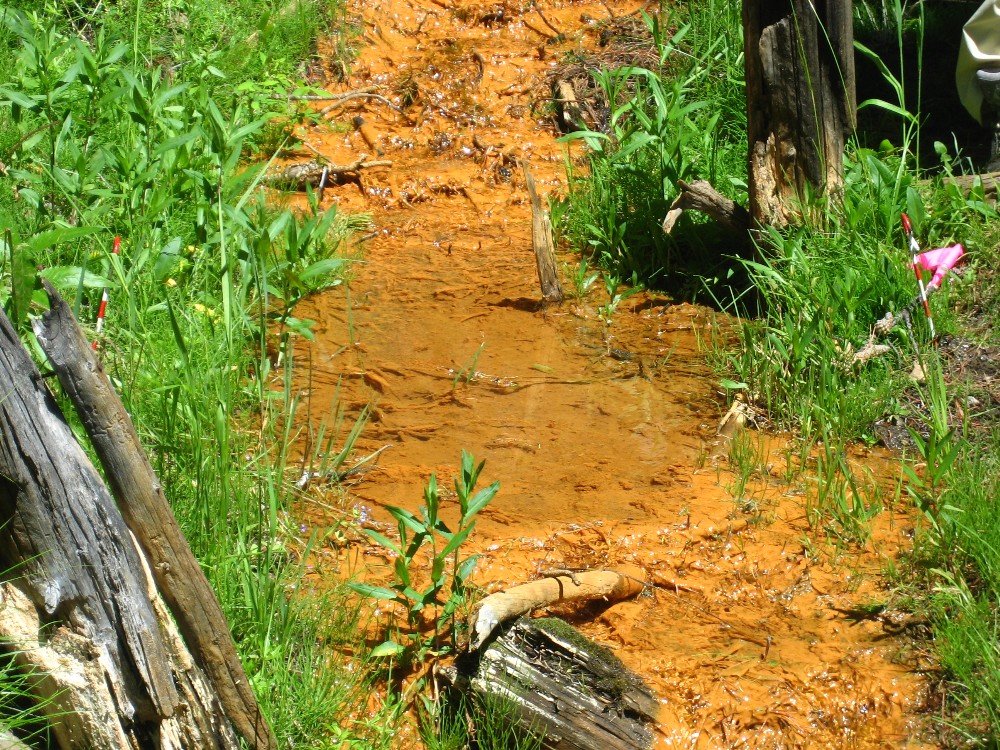 Overview
Tenmile Creek Superfund Background
Adit Discharge Source Control Program
Susie/Upper Valley Forge and Lee Mountain Source Control Findings
Upcoming Work
Site Background
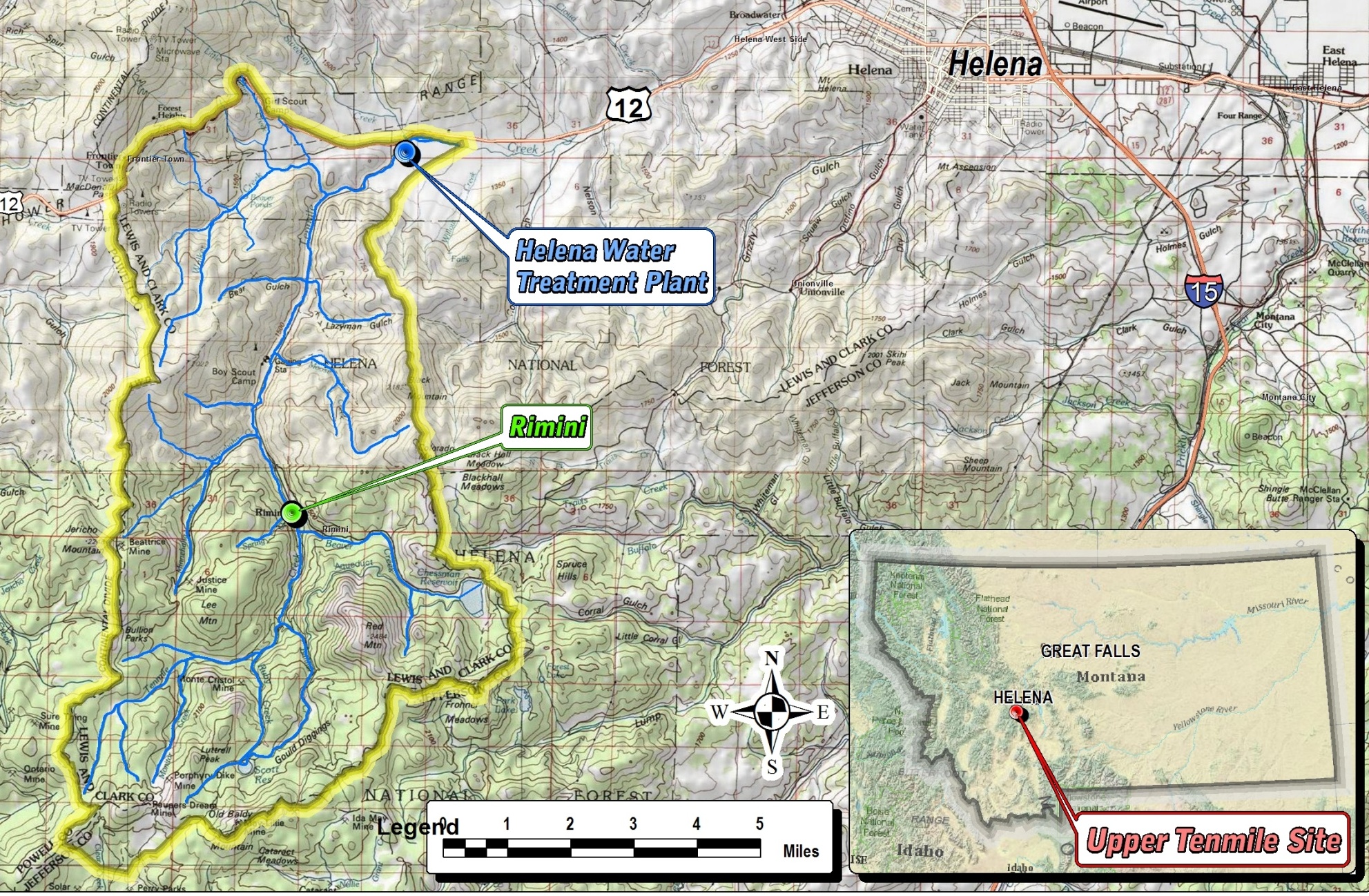 Over 150 abandoned mines
About 40 discharging adits
Primarily gold, lead, and zinc
70-80 percent of the municipal water supply for Helena
EPA –Fund Lead – no PRPs
Tenmile Creek in Rimini
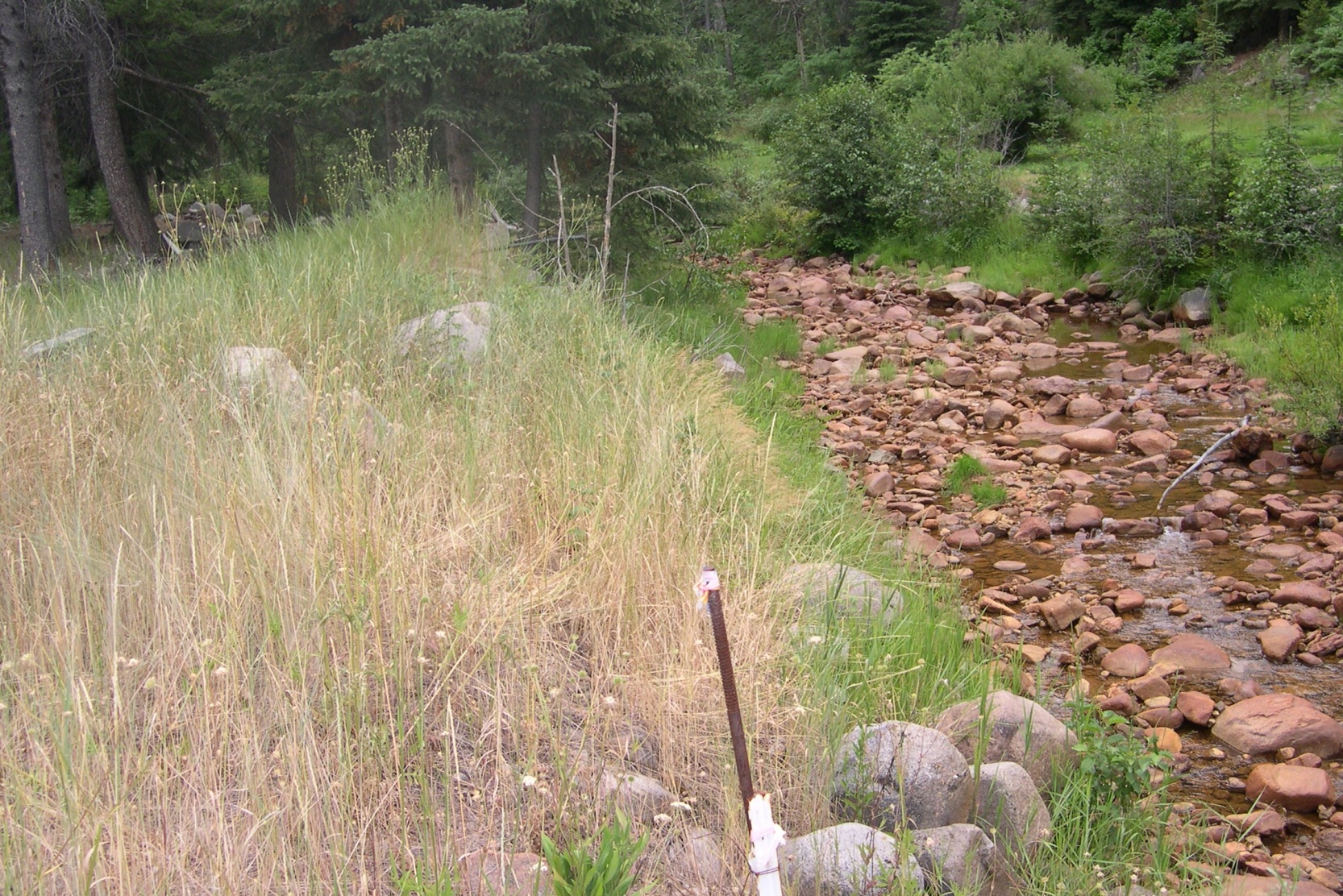 Low flows due to city water diversions
Elevated Arsenic Cadmium, Lead, and Zinc
Record of Decision (2002)
Overall Goals of Selected Remedy:
Protect watershed which serves City of Helena
Remove mine wastes from 70 abandoned sites to repository
Remove contaminated residential yard soils to repository
Adit discharge source control and treatment
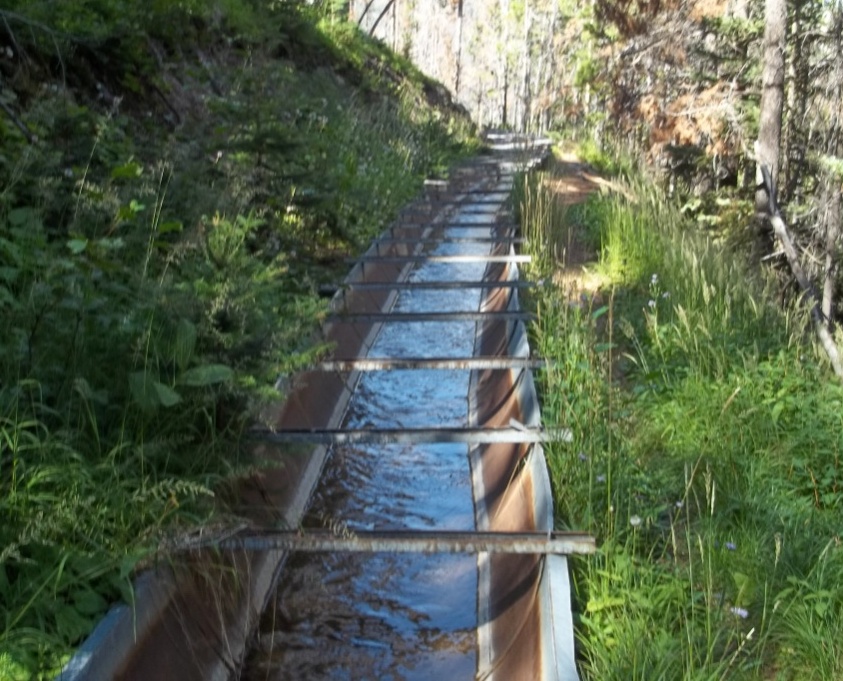 Tenmile ROD Requirements for Adit Discharge
“Four-Phase” Source Control Program to reduce contaminant loading from discharging adits to the watershed.
Three adit discharges qualify as “Principle-Threat Wastes” 
Lee Mountain
Susie
Red Water
“…source materials considered to be highly toxic or highly mobile that generally cannot be contained in a reliable manner or that would present a significant risk to human health or the environment should exposure occur”
Expectation of treatment under the NCP
These three account for 70-80% of metals loading from adit discharge
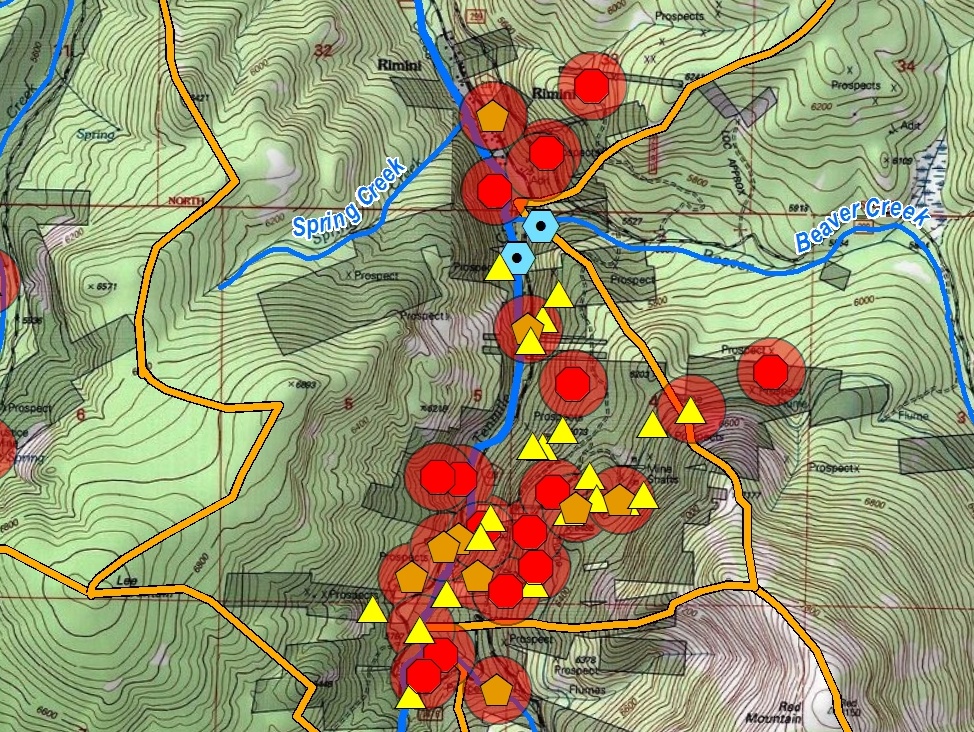 Susie
Lee Mt
Rimini
City of Helena Water  Intake
Red Water
Site Wide Mass Load Ranking
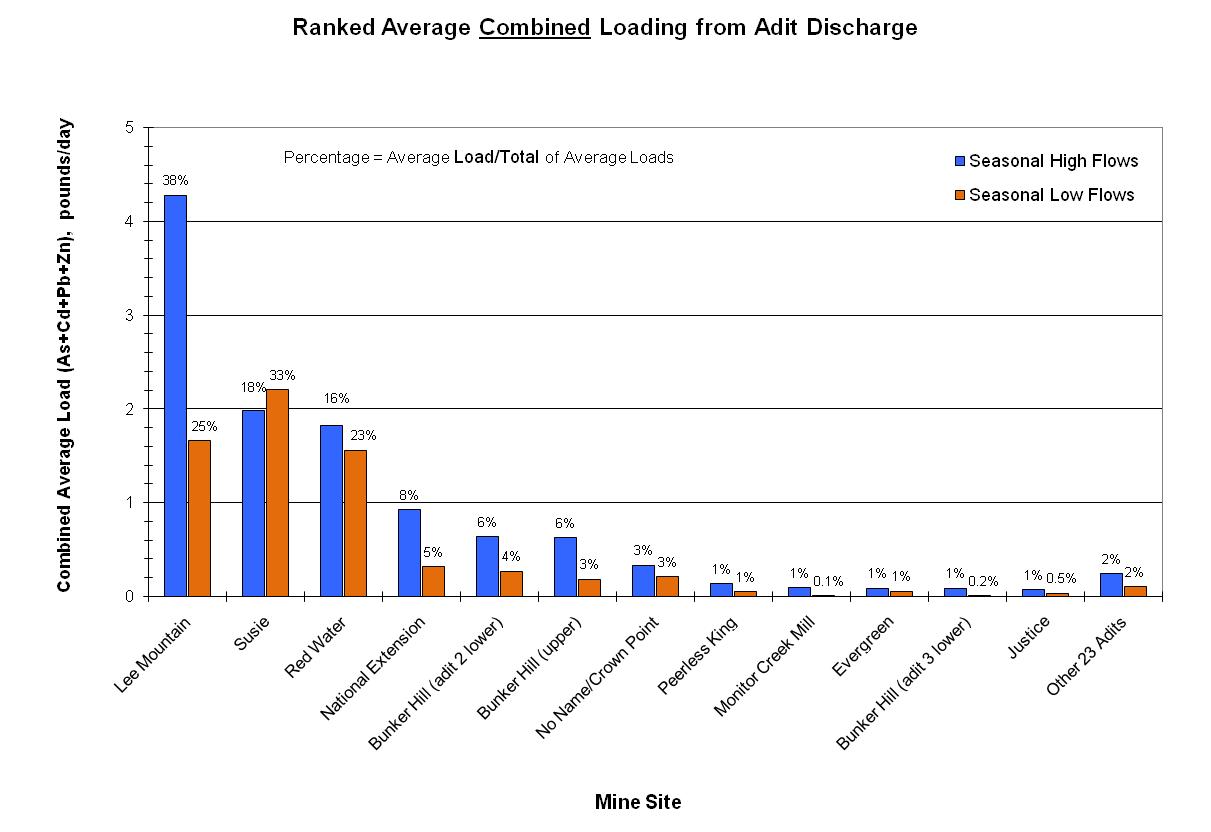 Source Control Program
Phase 1 –  Initial Design Investigations 
Site Prioritization
Figure out the unique hydrology/geochemistry of the mine
Tracers, historic workings maps, flow measurements
Phase 2 – Source Control and Flow Reduction Design Studies
Pilot scale - regrading, rerouting drainages, plugging, grouting, flooding, dewatering
Phase 3 – Source Control and Flow Reduction Implementation
Implement full scale if successful
Phase 4 – Design and Construction of Treatment Facilities – Passive or Active
Phase I Design Investigations on the Susie and Lee Mountain Adits
Two discharging adits on opposite sides of the canyon
Within the Community of Rimini
Less than 1,500 feet apart
Understanding the internal workings is critical to reducing flows and contaminant loading
Results – these two adits require different source control strategies
Susie Adit
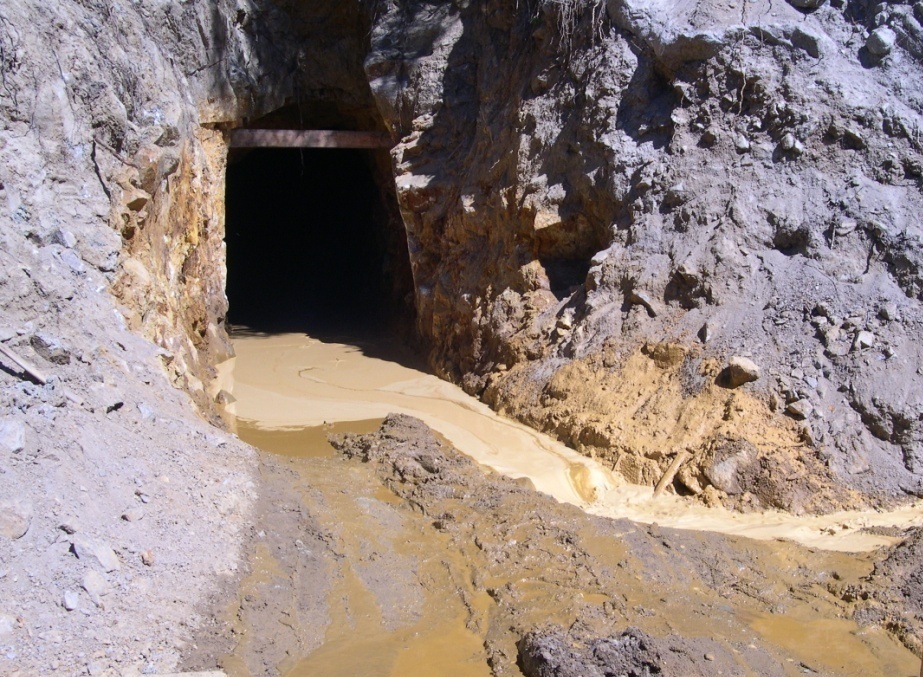 Drains Upper Valley Forge
5-10 gpm
pH 3.5-4.3
As = 10-20 mg/L
Fe = 150-200 mg/L
Al ~ 1 mg/L
Cd ~ 200 ug/L
Zn ~ 30 mg/L
These are several orders of magnitude above water quality standards
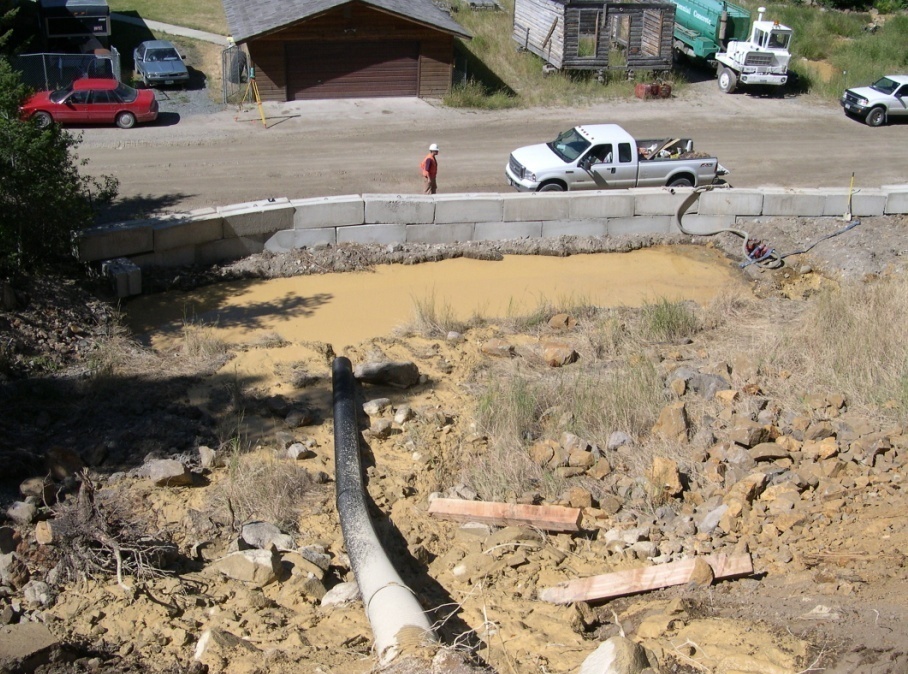 Adit reopening in 2005
2010 Susie Discharge
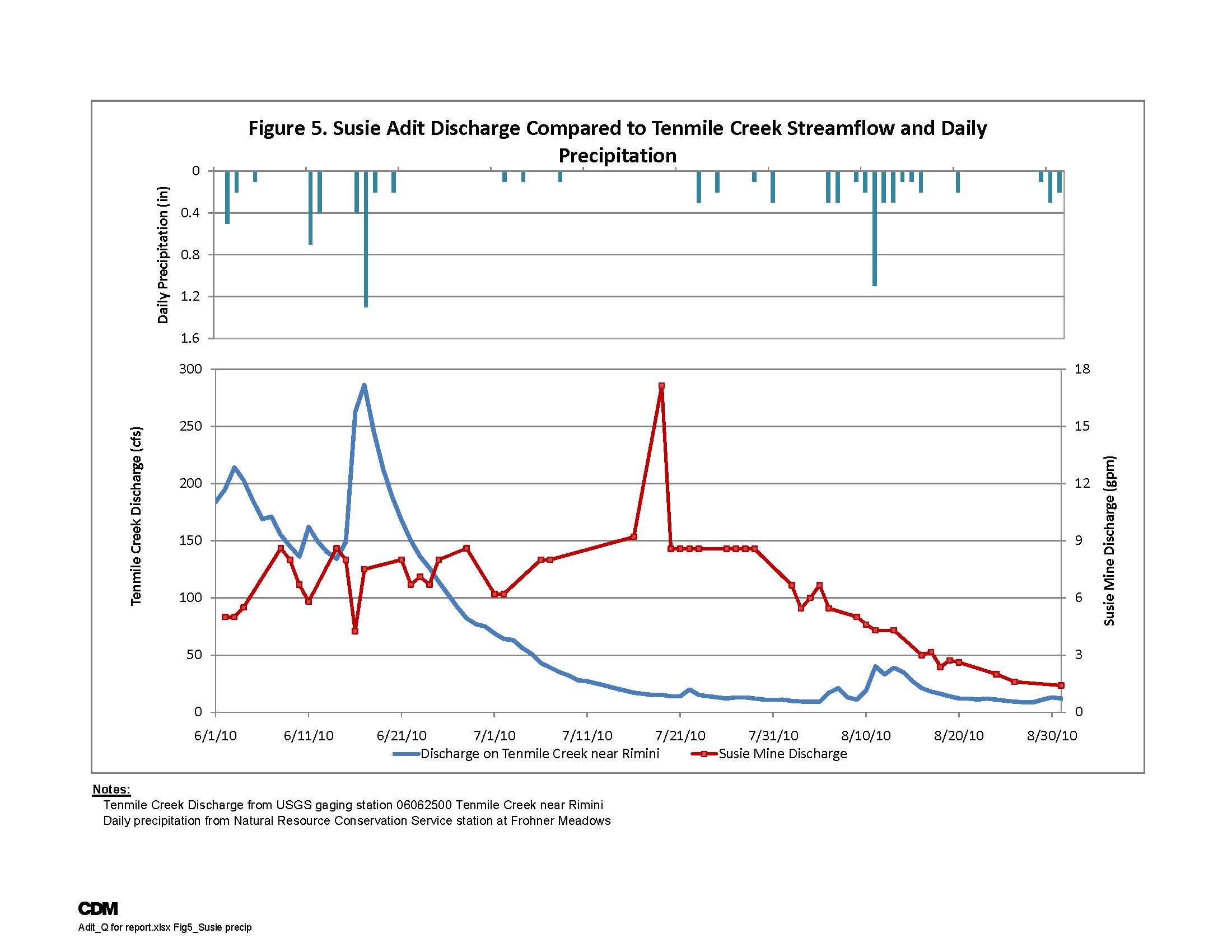 No immediate response to precipitation
Historic Mine Workings
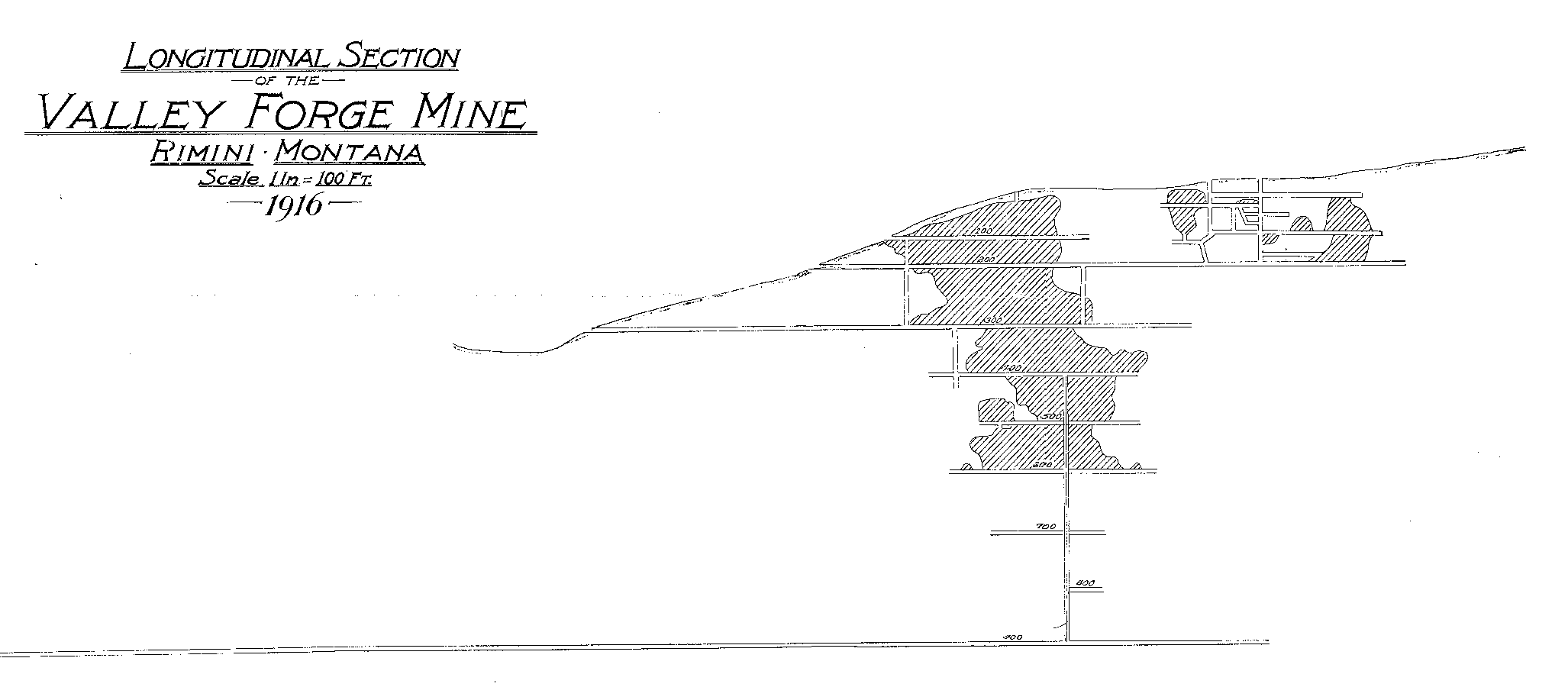 Susie Adit Drains the Upper Valley Forge Mine Workings
 1 mile!
Historic Mine Workings – Plan View
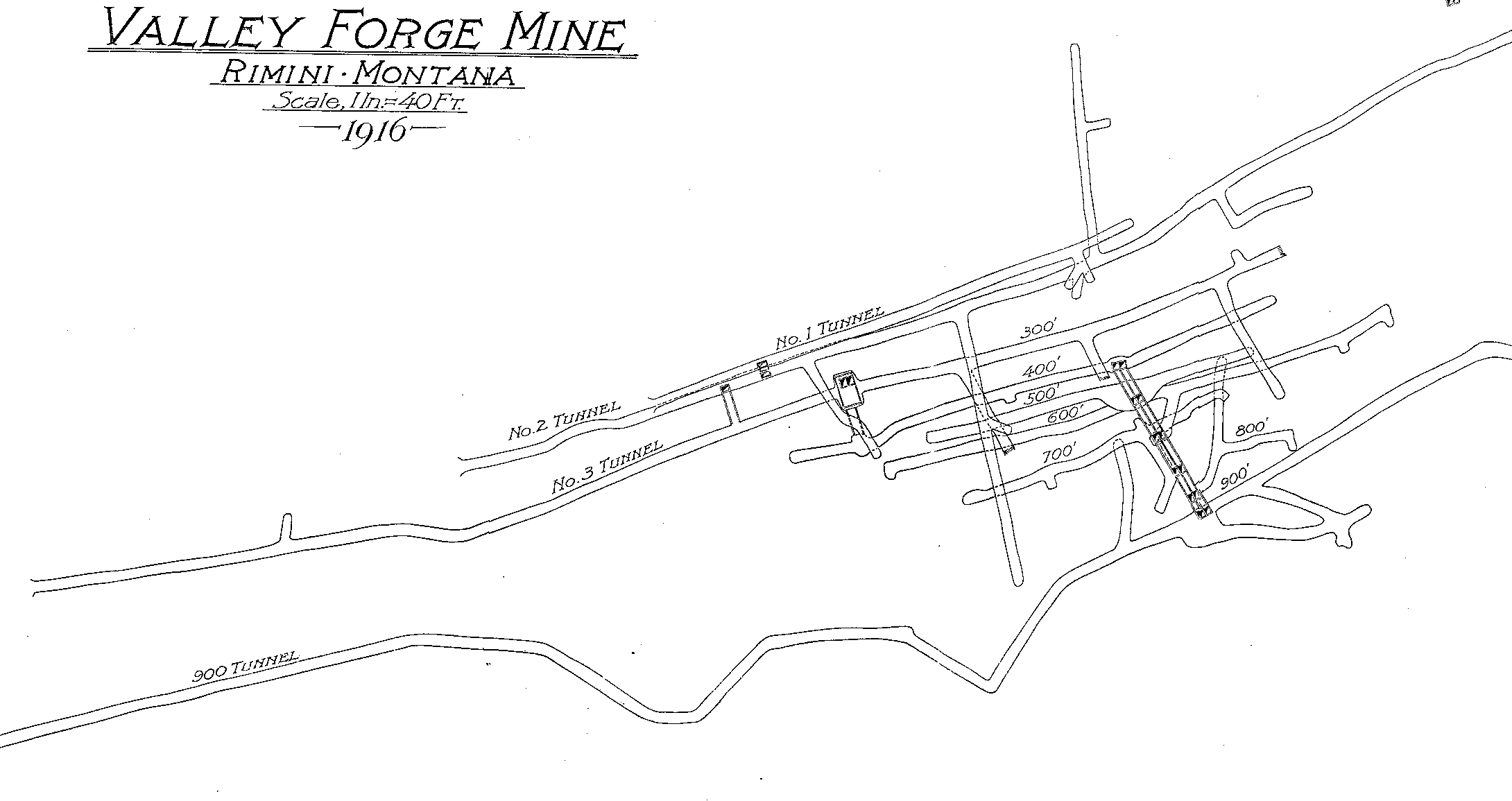 Susie Adit
Can we reduce infiltration from the surface to the workings?
2010 Site Reconnaissance
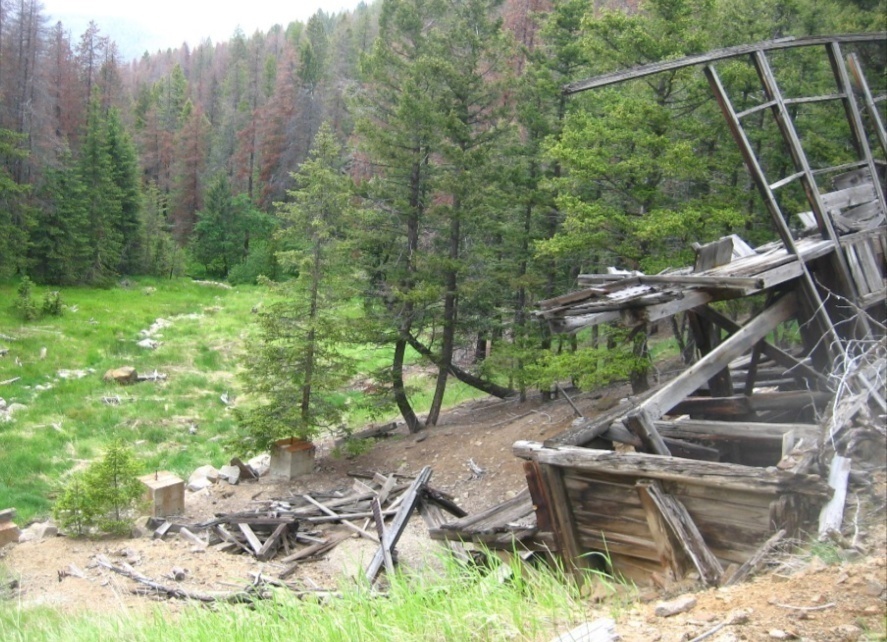 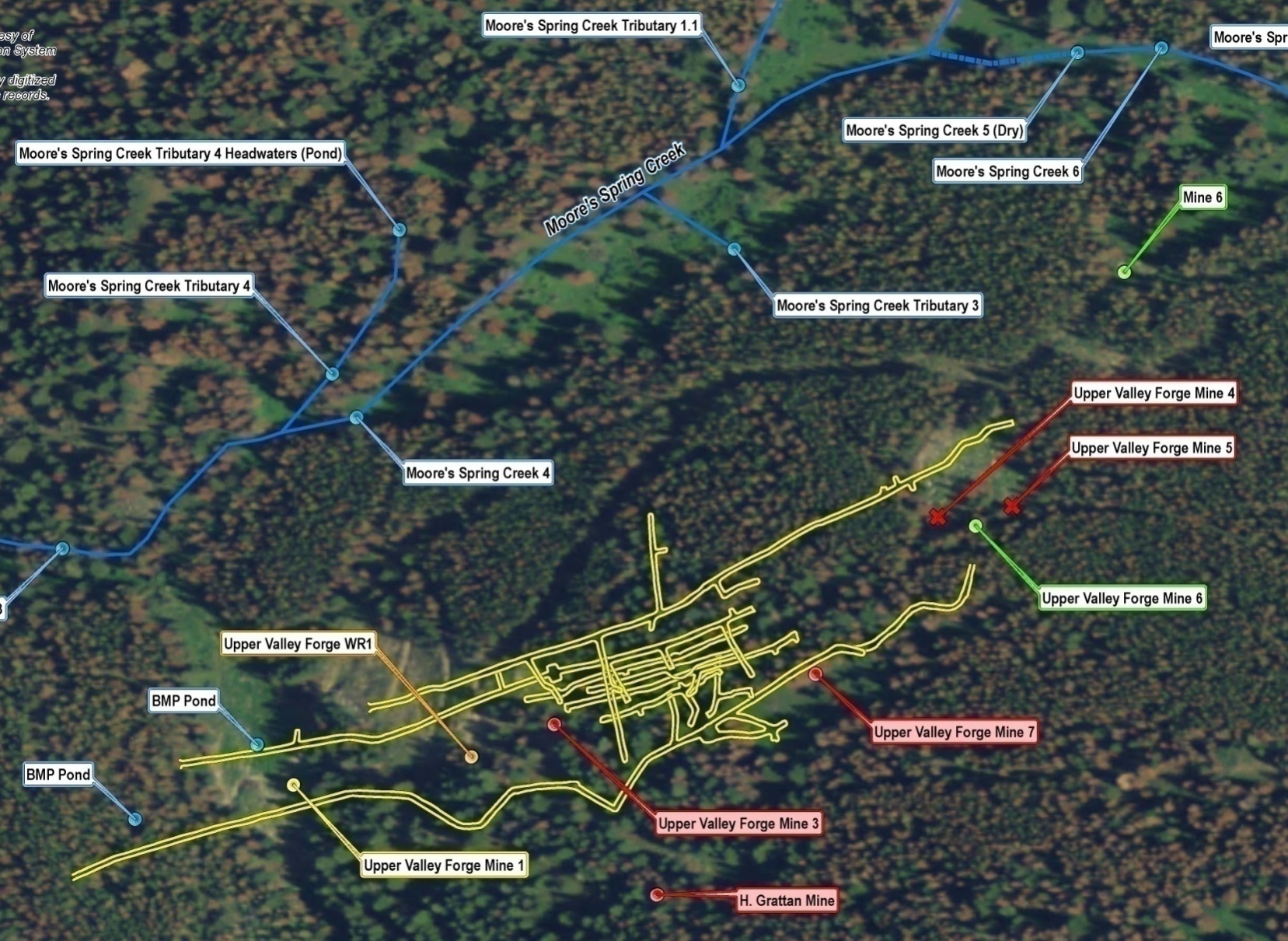 Dry Reach
Identify possible  areas of recharge
Plan Tracer Study
Two Ponds
2011 Tracer Study
Determine if hydraulic connection between surface water bodies and the adit discharge.
Presence/Absence
Three injection points dosed with three different dyes:
Two small ponds
Losing reach of Moore’s Spring Creek
From a remediation standpoint, the two ponds and the creek are the features that could most easily be altered to limit infiltration to the mine workings
2011 Tracer Study
5 pounds of Eosine introduced in Moore’s Spring Creek
6 pounds of Fluorescein introduced into Pond 2
5 pounds Rhodamine WT introduced into BMP Pond
Activated carbon sample points:
Susie Adit 
Two residential wells upgradient and downgradient of the adit
Mouth of Moore’s Spring Creek 
Residential springs upgradient and downgradient of Moore’s Spring  Creek
Tracer Study
Tracer Study
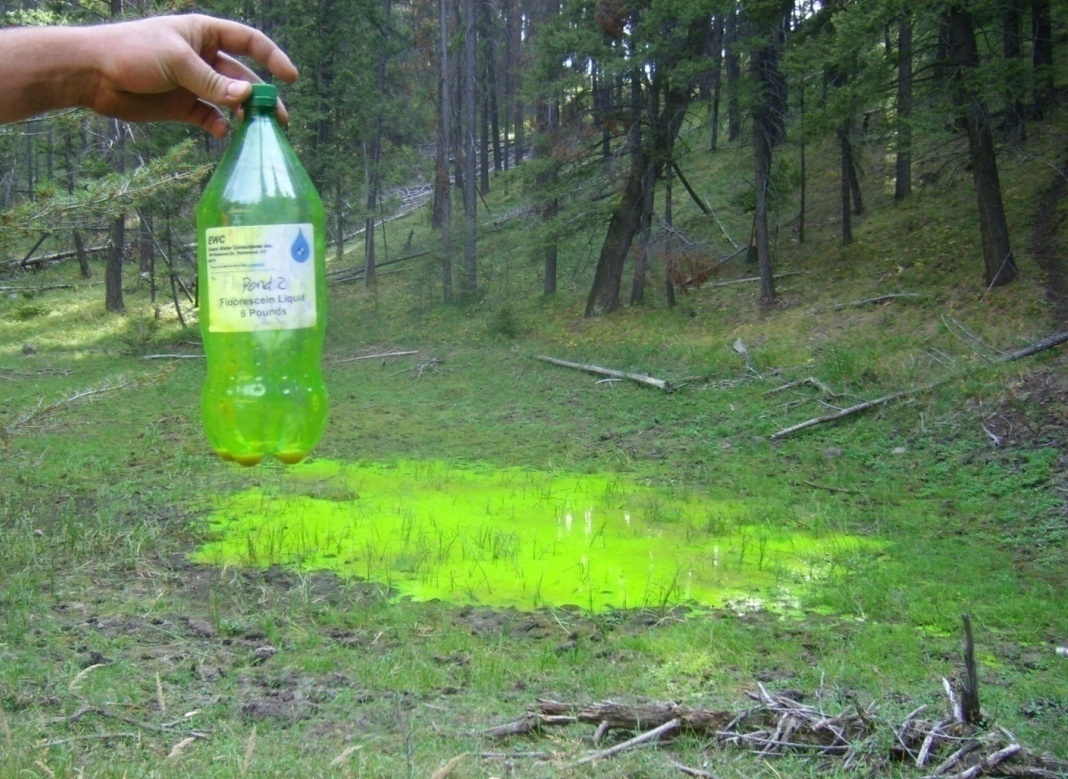 Tracer Results
Dye tracer detected at mouth of Moore’s Spring Creek
Expected
No detections in Susie adit, springs, or groundwater wells
Travel time?
Insufficient tracer mass?
No connection?
Still sampling once per month
Susie - Next Steps
Bulkhead evaluation
Would the water discharge somewhere else?
Any other unmapped connected workings?
Stability and safety going underground
Safety of Rimini residents
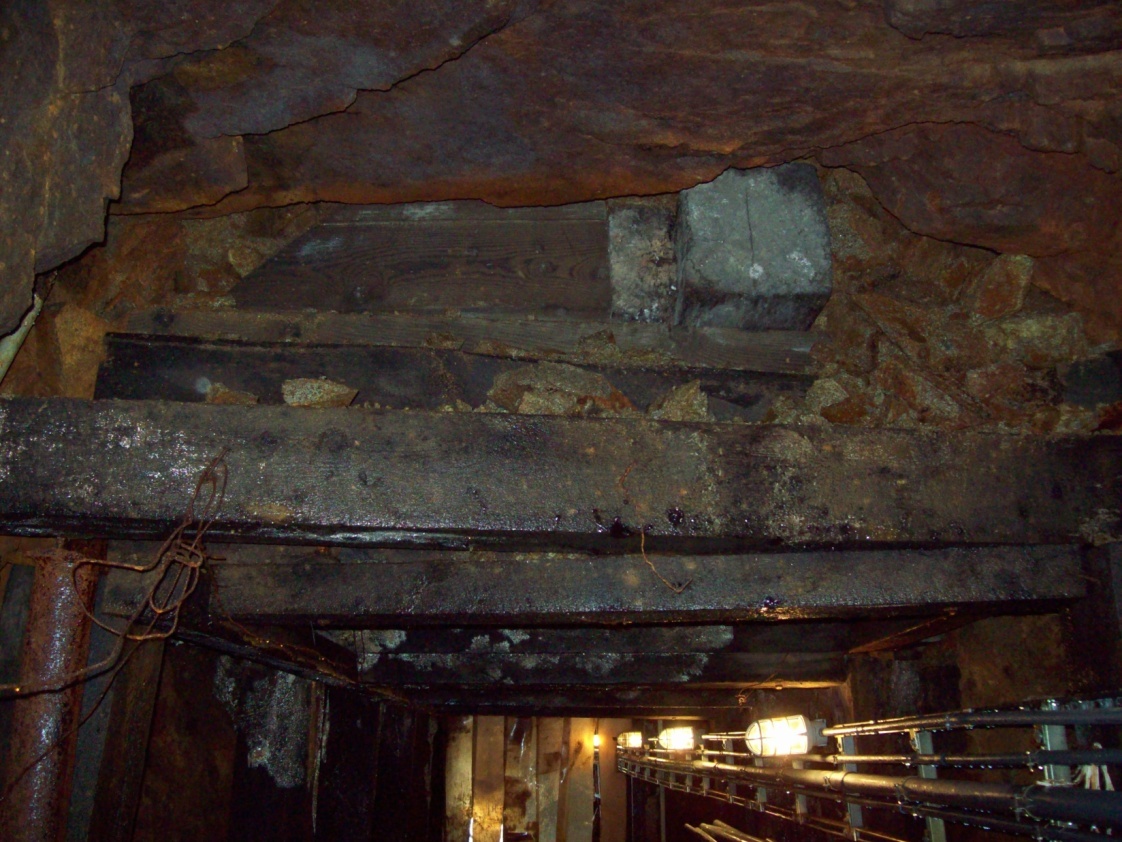 Ceiling Void
Lee Mountain Adit
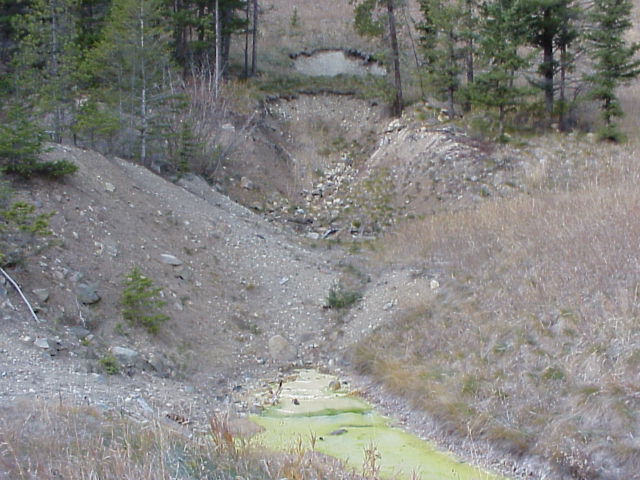 2-8 gpm
pH <3 (2.5-3)
As ~ 25-30 mg/L
Fe ~ 250 mg/L (dissolved)
Al ~ 20 mg/L (dissolved)
Cd ~ 0.5-1 mg/L
Zn ~ 50-80 mg/L
Pb ~ 0.3-0.6 mg/L
Orders of magnitude above standards
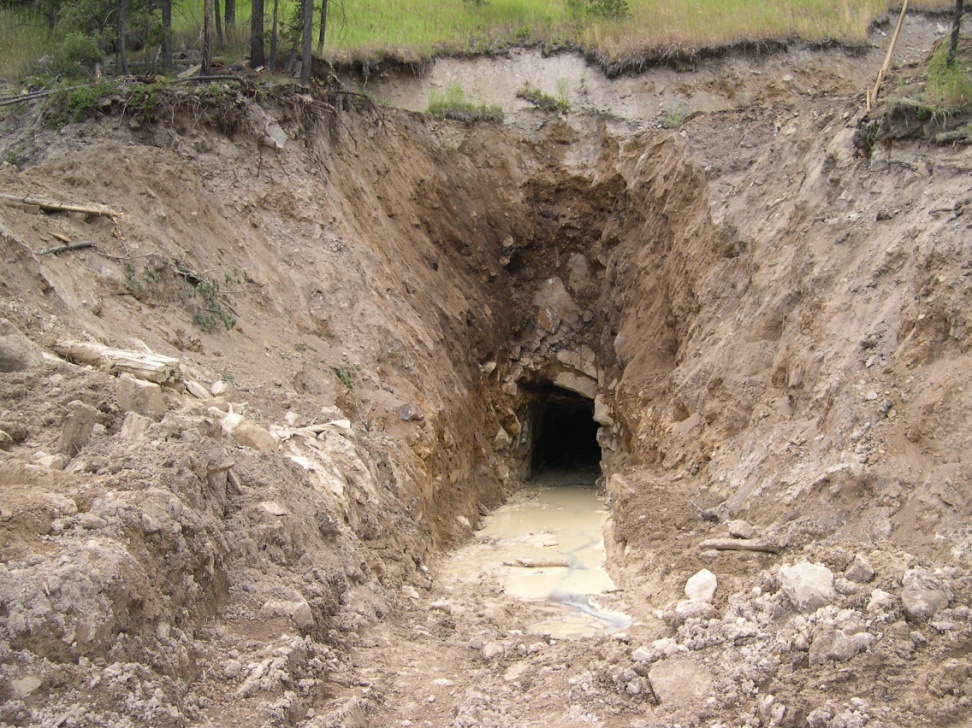 Adit reopening in 2005
Lee Mountain – Waste Piles
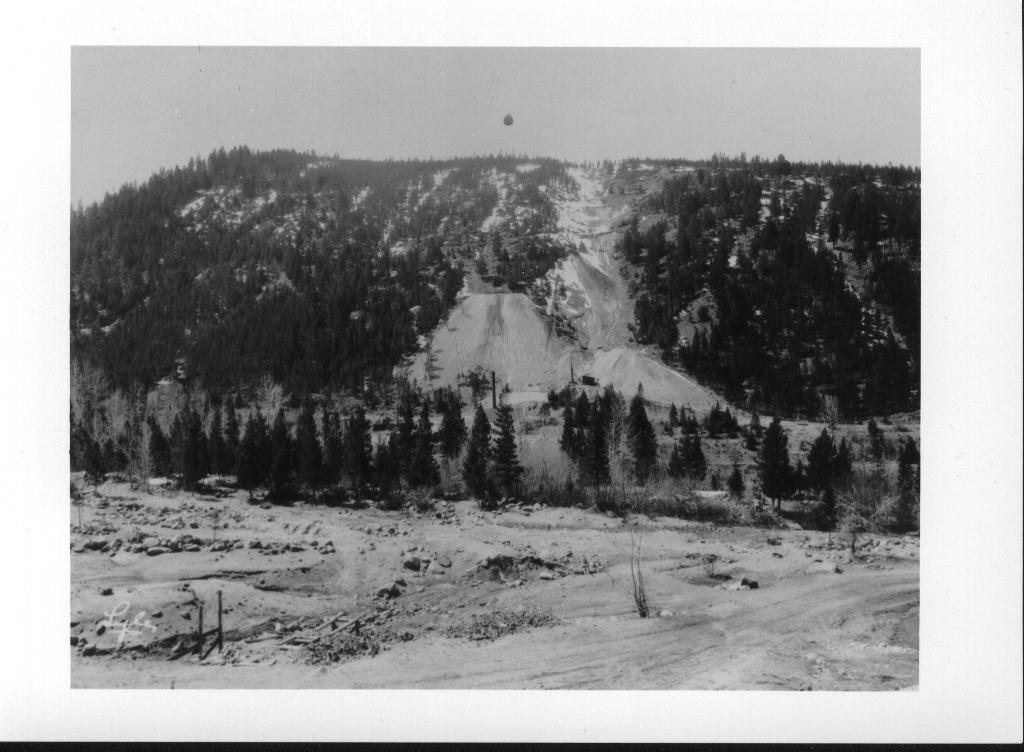 Adit
Lee Mountain
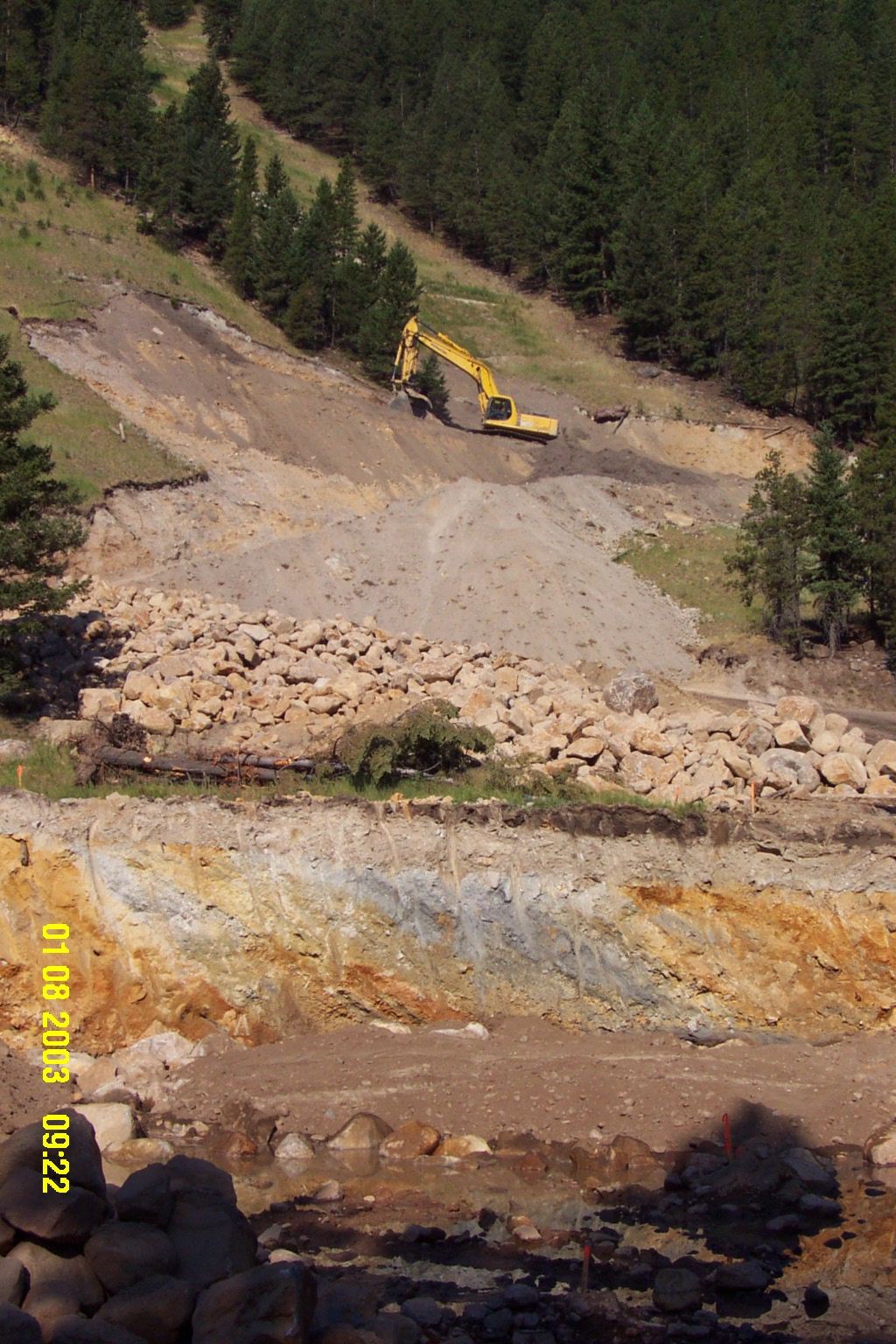 Waste removals occurred incrementally
Waste Removals
2010 Lee Mountain Discharge
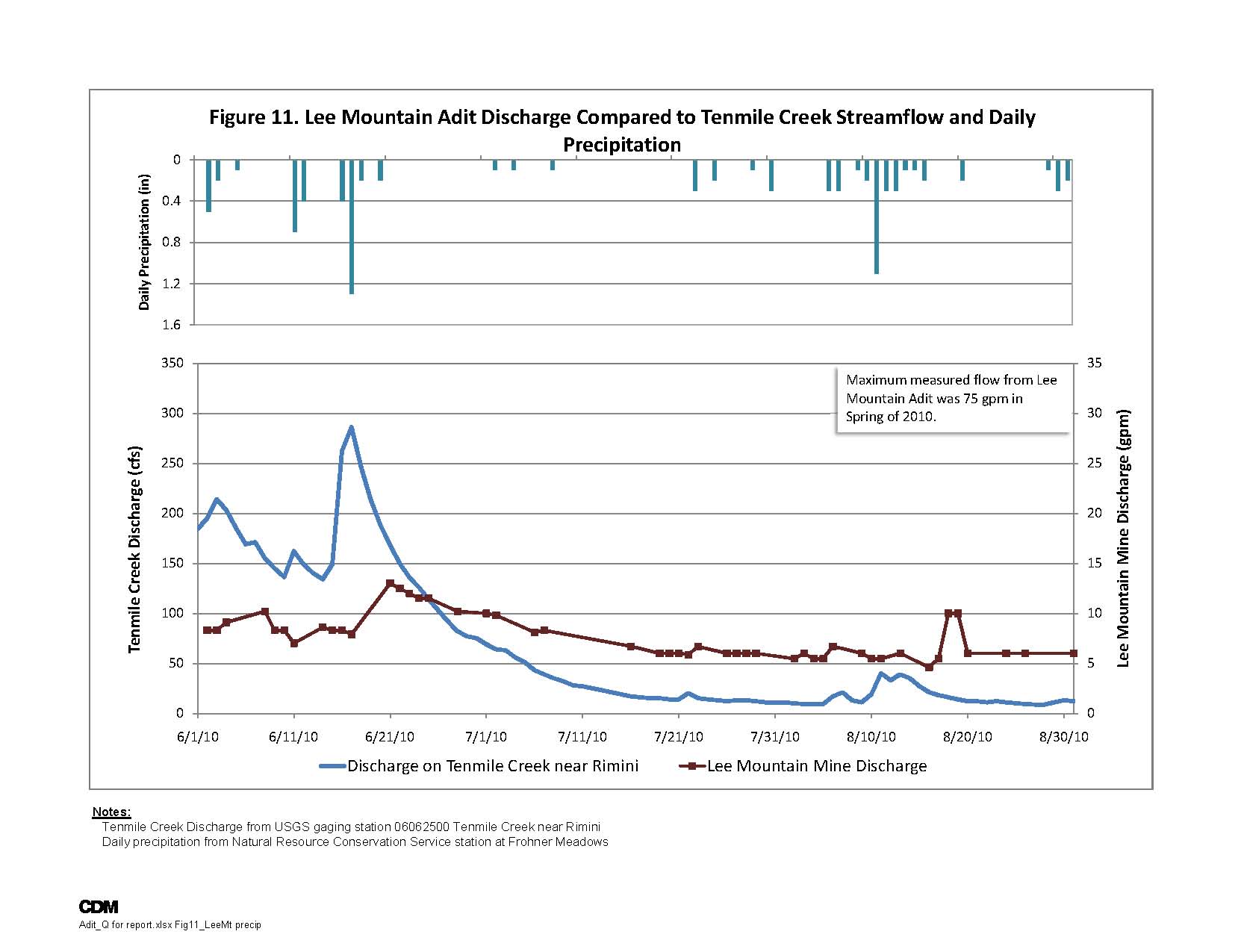 Increased flows after precipitation events
Unusually high flow observed prior to regular monitoring
Lee Mountain Cross Section - 1918
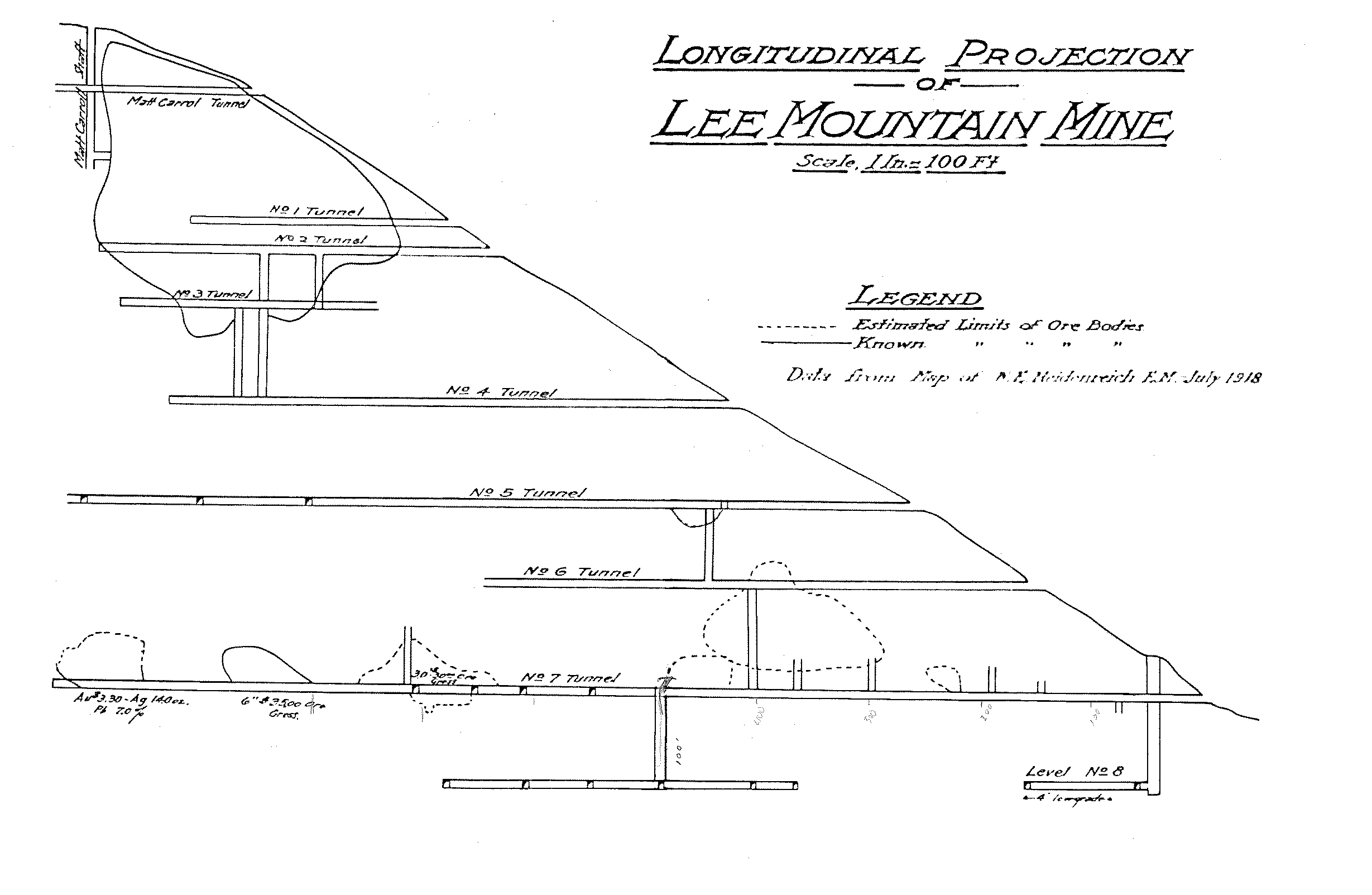 Adit
700-Level Workings and Reconnaissance
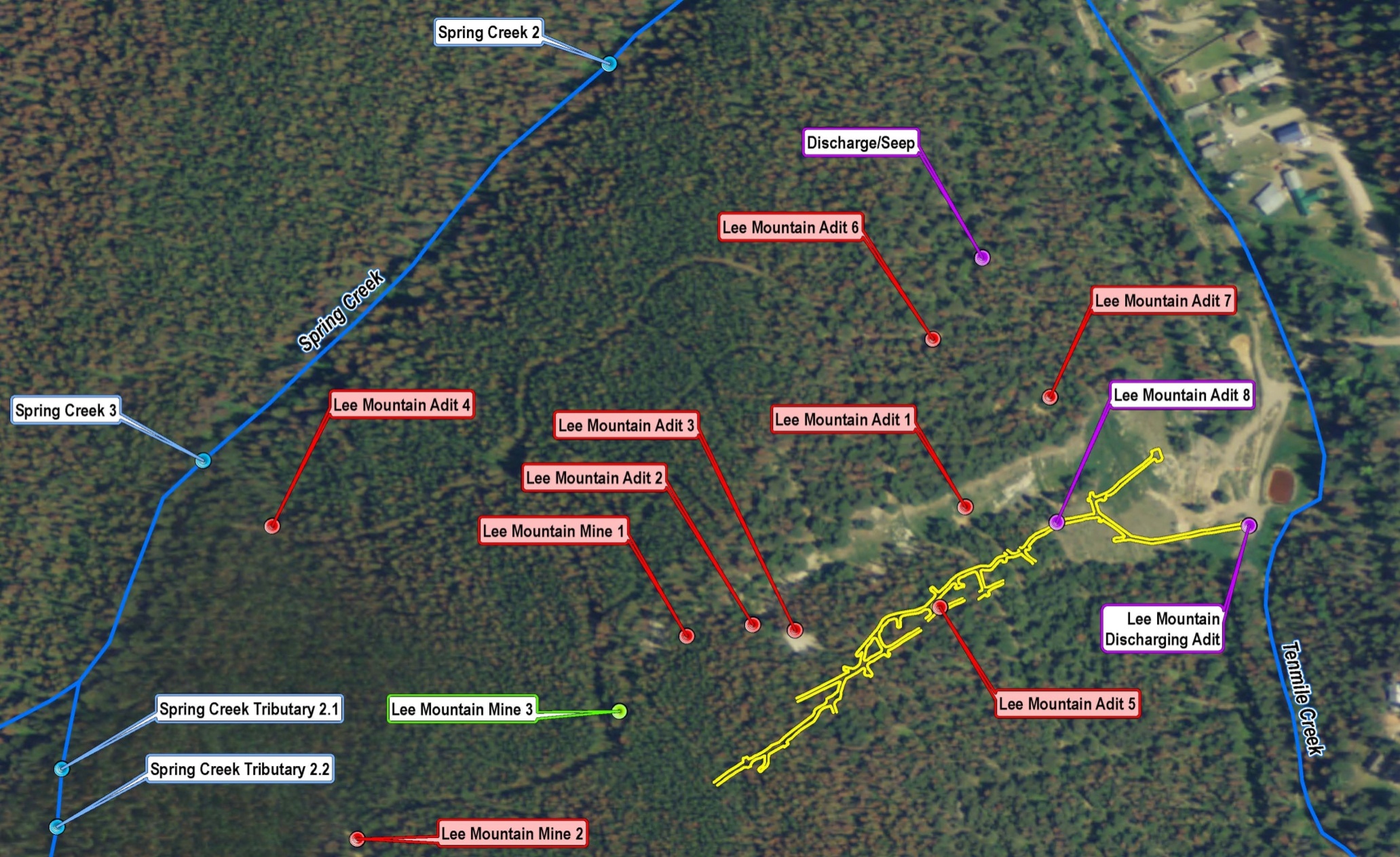 2010 Reconnaissance
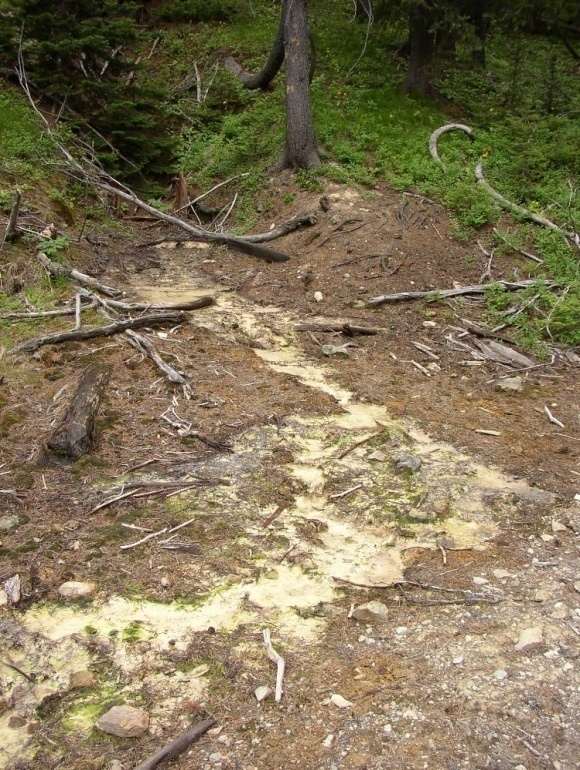 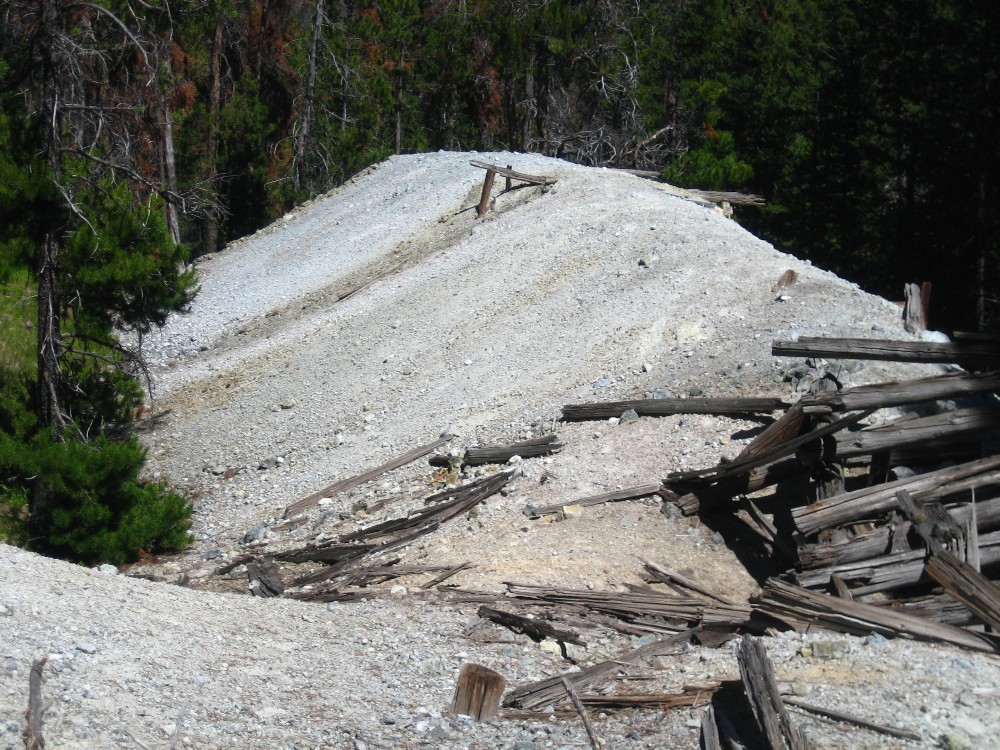 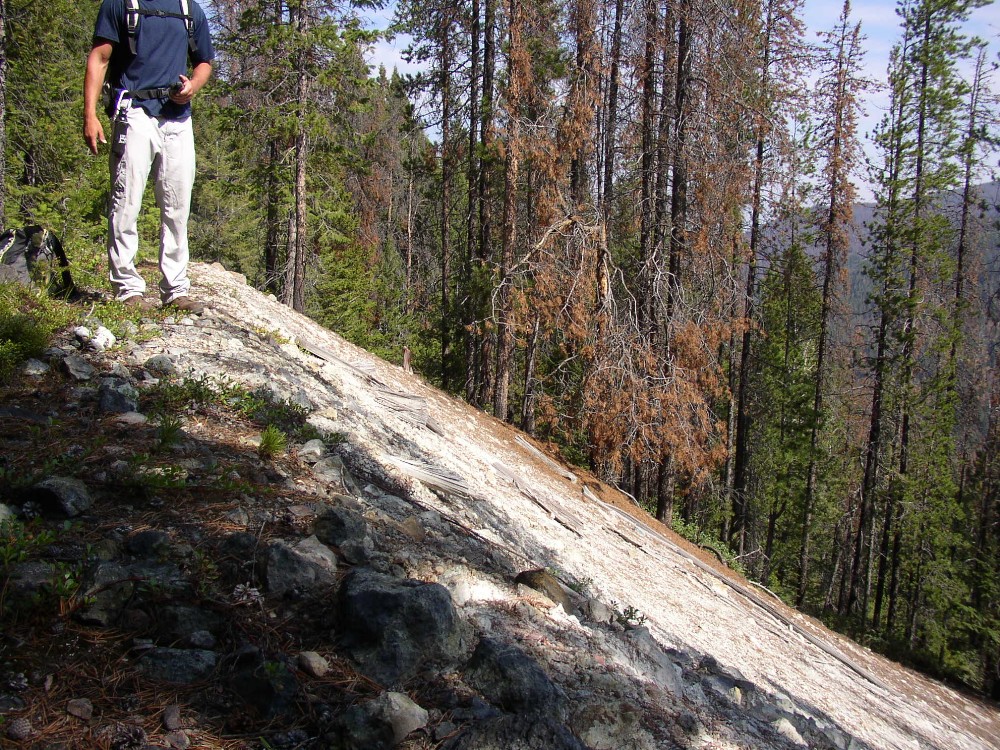 Adits and shafts and waste rock farther up very steep hill
Previously unknown discharging adit – “Caplice” mine
Shaft with snow inside
Deep exploration trenches
Minimal connection with nearest creek
2011 Flow Measurements
Install continuous recorder prior to spring runoff to capture the peak and to determine flow variation
Tenmile Creek reached over 600 cfs on June 7, 2011
Cutthroat Flume and Stage Recorder
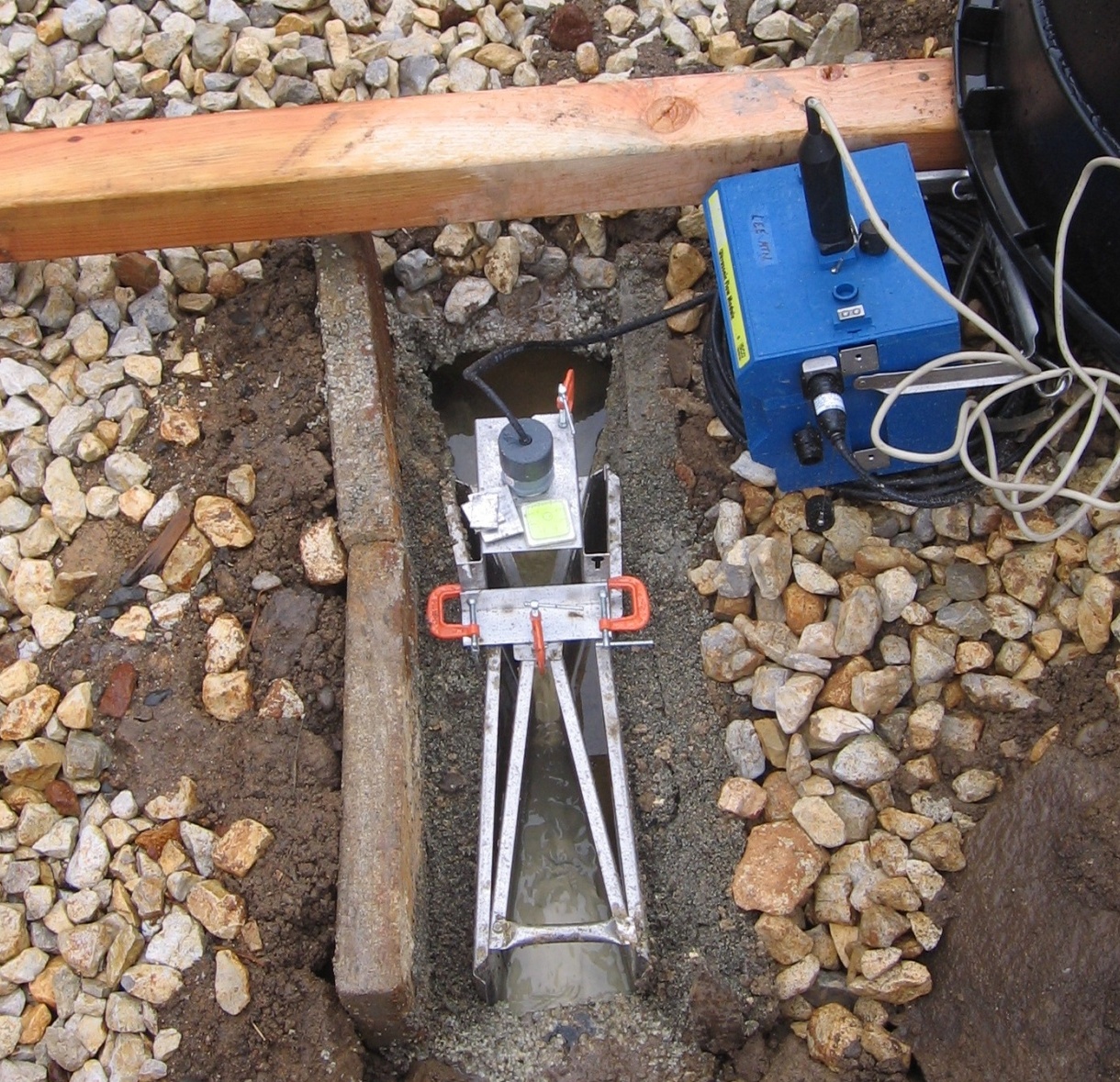 Lee Mountain Discharge - 2011
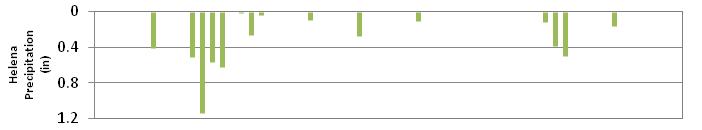 Confirmed flows increase after precipitation
Daily snowmelt signature
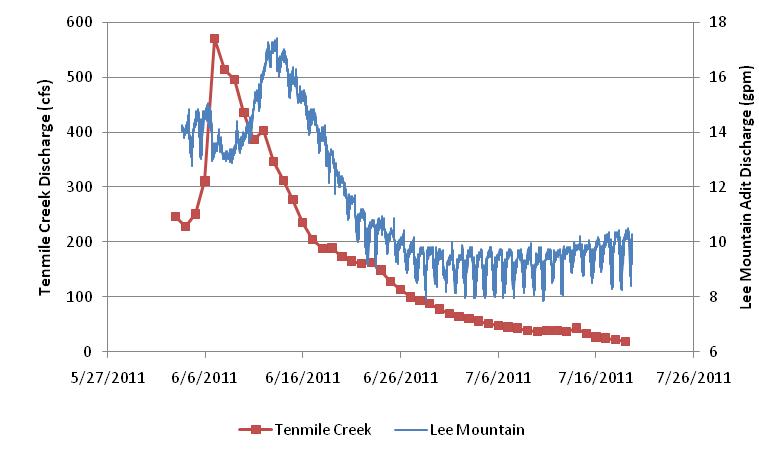 Lee Mountain - Next Steps
Bulkhead ruled out due to interconnected workings and adits higher on the mountainside
Can we drill horizontal wells to dewater the mountain away from the mine workings?
Upcoming Work and Tough Questions
Scoping for bulkhead feasibility (Susie) and horizontal drilling (Lee Mountain)
Red Water adit investigation
Evaluate further source control costs versus long-term water treatment costs – is it worth chasing these source control measures for these two adits?
Good access and existing infrastructure 
Success of source control uncertain – if 75% reduction is achieved, are we still killing fish? Will we still need treatment?

Each mine site is unique!!